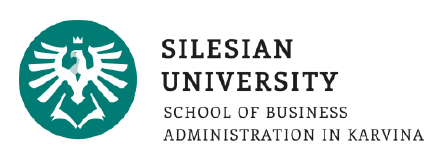 Prezentace studentů
Ing. Radka Bauerová, Ph.D.
PŘEDPOKLÁDANÝ ROZPIS PREZENTACÍ
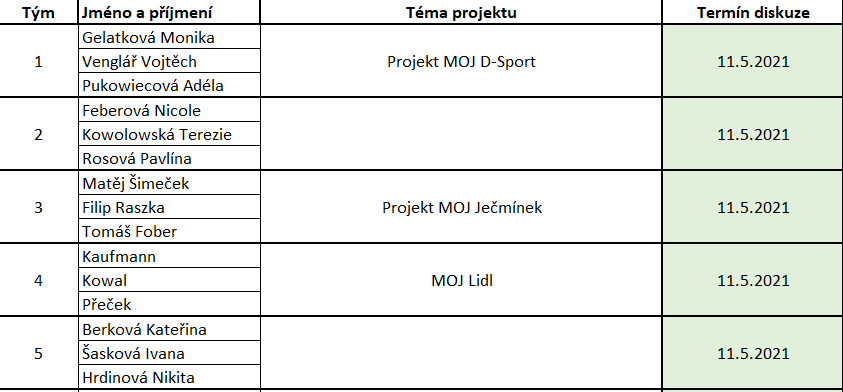 Děkuji za pozornost 
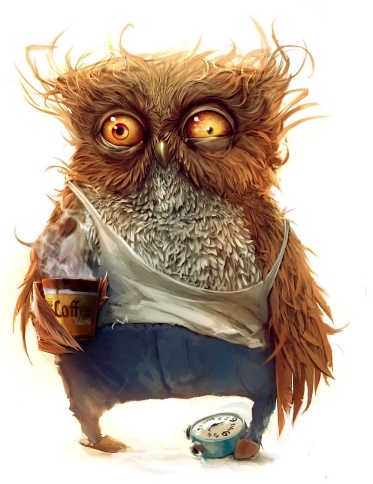